NSR&D Project - Incorporation of a Dense Gas Capability into the EPIcode Chemical Atmospheric Dispersion Model
Project Summary
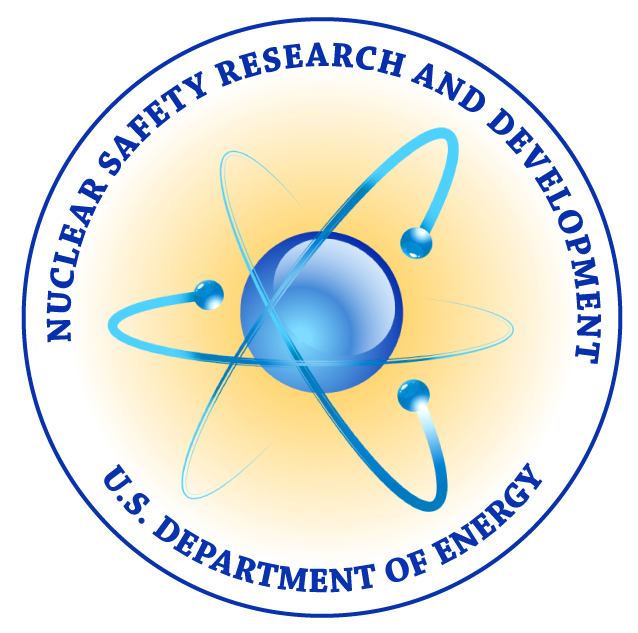 Fernando Aluzzi, EPIcode Project Lead
Steve Homann – Lead Scientist, EPIcode Originator
February 22, 2021
Project Activities OverviewYear 1 – Methods and implementationYear 2 – Validation
Task 1	Develop dense-gas capabilities in EPIcode (1st Year Effort)
1.1	– Determine plume-density criterion based on literature review
1.2	– Implement software identification for the dense-gas conditions
1.3	– Implement software calculations for the dense-gas concentrations
1.4	– Implement software for transition from dense-gas to neutrally-buoyant conditions
Task 2	Validation (2nd Year Effort)
2.1	– Collect data from field study experiments
2.2	– Evaluate usefulness of collected data
2.3	– Compare modeled dense gas results with field data
2.4	– Write final report and update EPIcode User’s Guide with description of dense gas capability
[Speaker Notes: Add Task 2 bulets]
Overview of Atmospheric Dense Gas Dispersion Task 1 Activities (1st Year Effort)
1.3 – Calculate Dense Gas Concentrations
1.4 – Transition from Dense Gas to neutrally-buoyant conditions
1.1 – Criterion: 
Will atmospheric release behave as a dense gas?

1.2 – Criterion Implementation
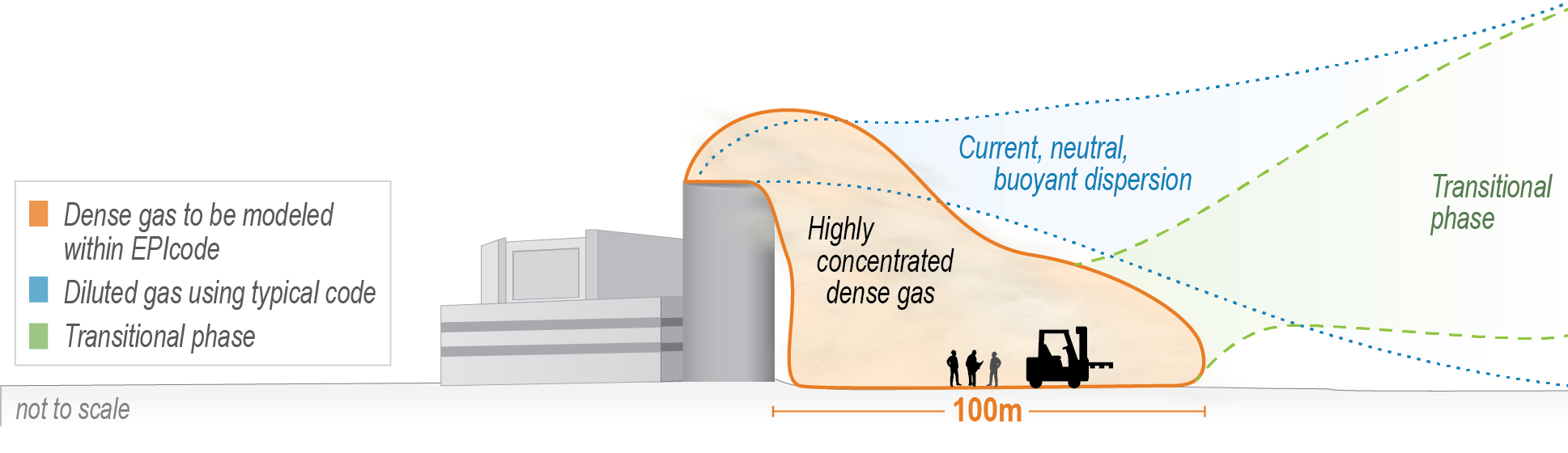 [Speaker Notes: Use graphics to identify T1, T2, T3, T4.
Add statement to summary box?]
Release Richardson Number Equation
[Speaker Notes: Show the Ric equation.  Ask SH for Britter reference 
Show examples of parameters:
Show a table with factors increasing Ri hence increasing buoyancy:  g, effluent density that is naturally greater than the ambient air density, large H,
and low u* versus high u*]
Dense Gas (Negative Buoyancy) Criteria Based on Release Richardson Number
Ric - Ratio of the vertical plume buoyancy term to the horizontal wind shear term
[Speaker Notes: The Ri criteria table.
SH to discuss the jump from water tunnel experiments to atmospheric situations
Return to the image 1 but now use Ri to identify the different regimes]
Dense Gas (Negative Buoyancy) Criteria Based on Release Richardson Number
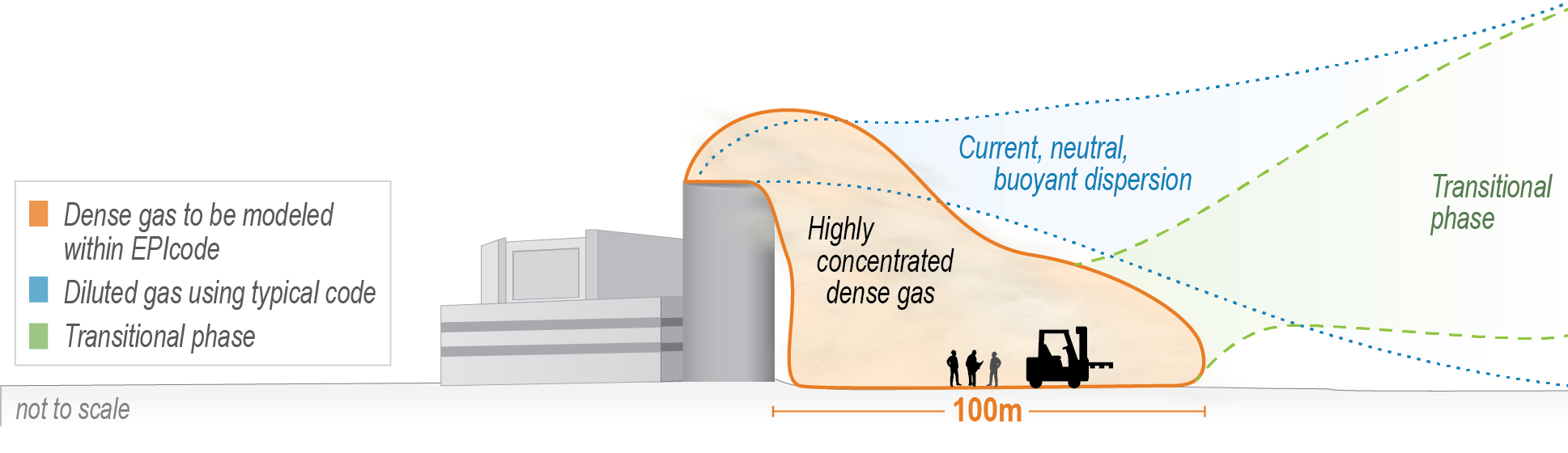 [Speaker Notes: The Ri criteria table.
SH to discuss the jump from water tunnel experiments to atmospheric situations
Return to the image 1 but now use Ri to identify the different regimes]
Release Richardson Number Equation
1) Molecular Weight Method
2) Liquid Aerosol Approach
Studies show flash vaporization of pressurized containers results in a majority of chemical becoming airborne liquid droplets
EPIcode will assume 100% is saturated liquid aerosol
[Speaker Notes: Show the Ric equation.  Ask SH for Britter reference 
Show examples of parameters:
Show a table with factors increasing Ri hence increasing buoyancy:  g, effluent density that is naturally greater than the ambient air density, large H,
and low u* versus high u*]
Criterion Test Case Suite
[Speaker Notes: Steves test table.  Need good column header (Col 4).
SH to redo description column

Emphasis:
WIP]
1.3: Calculate Dense Gas ConcentrationsZone of Established Flow (S) – The Extent
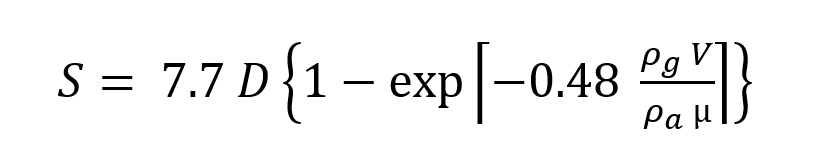 (Havens et al, 1989)
S = Downwind extent of Zone of Established Flow 

ρg = Density of the released gas/aerosol
ρa = Density of the ambient air
µ = Ambient wind speed
D = Source Diameter (From 1.2, Criterion)
Q =Volumetric Release Rate (From 1.2, Criterion)
V = Vertical jet velocity = Q/π(D/2)2
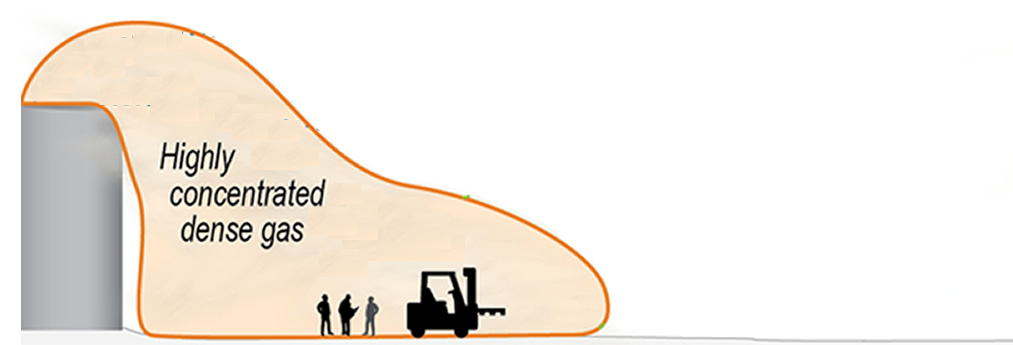 S
[Speaker Notes: SH to elaborate on what other methods are used.]
1.3: Calculate Dense Gas ConcentrationsDepth & Concentration
Assuming 100% Concentration
d - Depth of the 100% concentration cloud

S = Downwind extent of the Zone of Establishment
Q = Volumetric release rate (Task 1.2, Criterion …)
µ = Ambient wind speed
A = Area of the dense gas zone
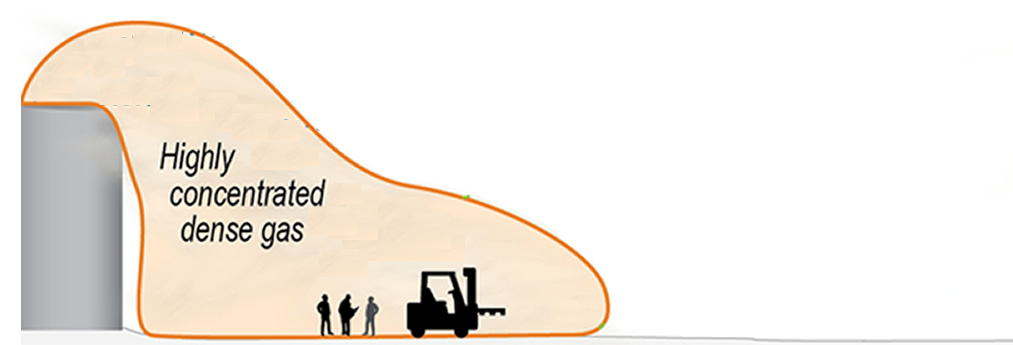 d
[Speaker Notes: SH to elaborate on what other methods are used.]
1.3: Calculate Dense Gas ConcentrationsDepth & Concentration – Real World Example from NTS
Assuming 100% Concentration
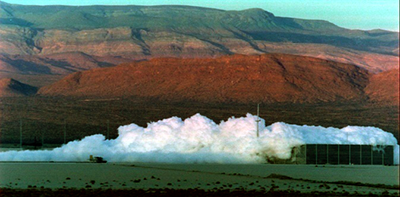 Constant depth cloud along S
A dense gas release at the Nevada Spill Test facility.
1.3: Calculate Dense Gas ConcentrationsPlume Radius (r)
Plume Radius at distances less than S – Britter (1989)
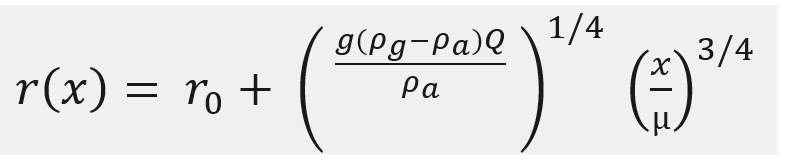 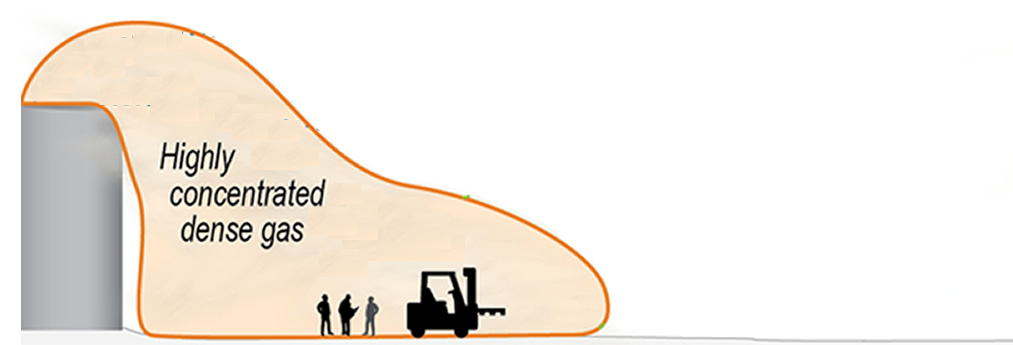 r
[Speaker Notes: SH to elaborate on what other methods are used.]
1.4: Transition from Dense to neutrally-buoyant Virtual Source Terms link Gaussian Dispersion to Dense Gas
Virtual source terms used to effect smooth transition from stably stratified shear flow regime to passive dispersion regime
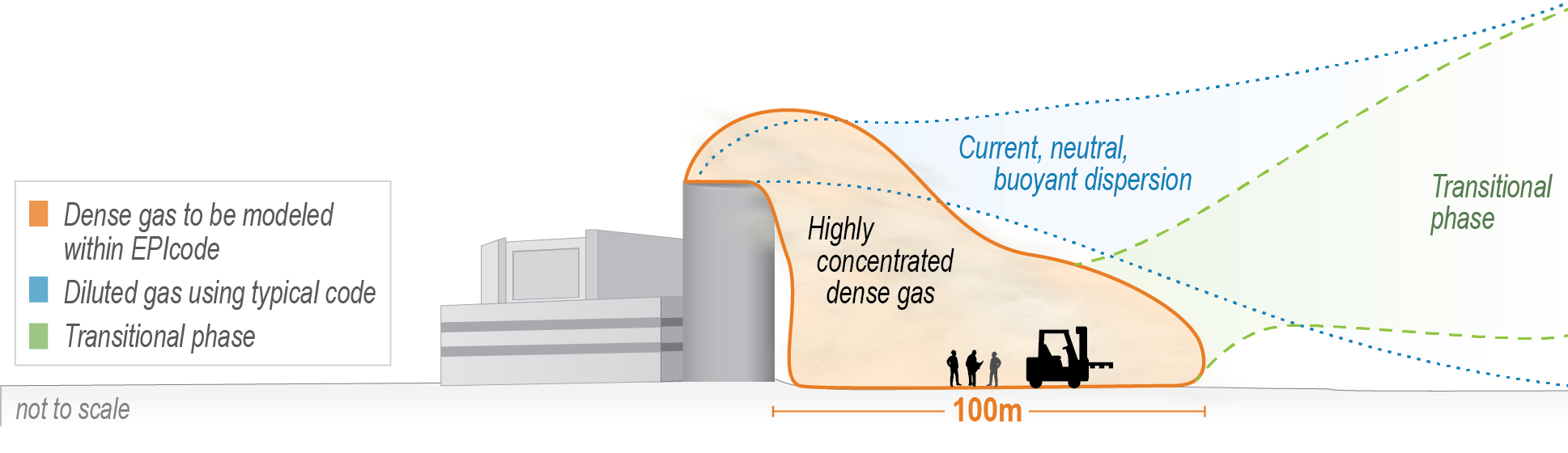 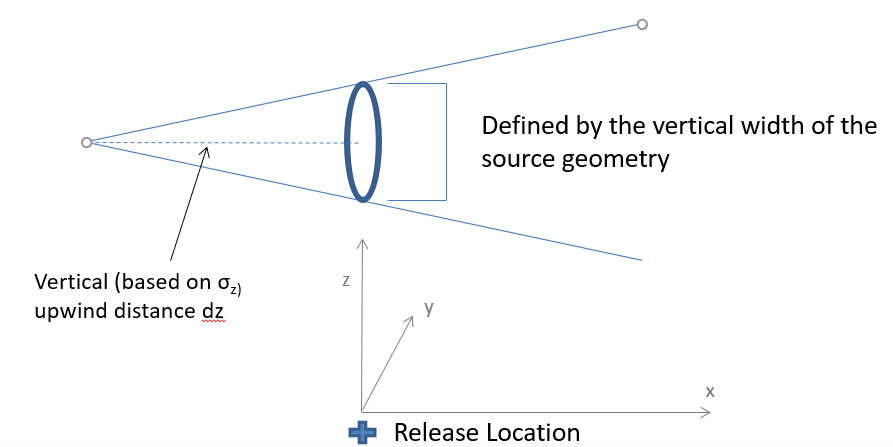 S
Comparisons with Other Dense Gas Models
Compared methodologies of two established dense gas models and incorporated select concepts into EPIcode
DEGADIS
EPA dense gas model (Havens et al, 1989)
SLAB
LLNL dense gas model (D. L. Ermak, 1990)
AEOLUS 
(NARAC, LLNL.  A. Gowardhan)
CFD Urban Dispersion Model currently developing a dense gas capability
1.4 – Implement software for transition from dense gas to neutrally-buoyant conditions
Transition from dense gas to neutral – 100,000 ppm, 30,000 ppm, 10,000 ppm)
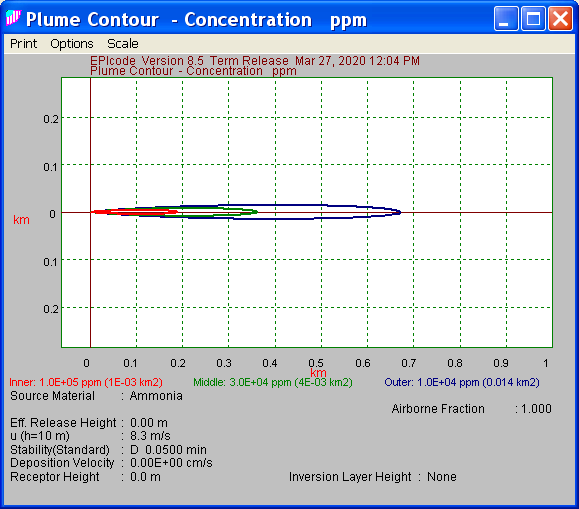 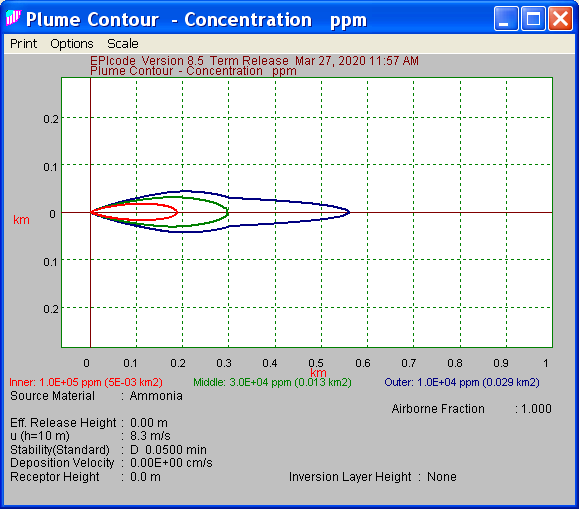 1 km
1 km
Current EPIcode                   EPIcode with Dense Gas Option
[Speaker Notes: If we extend the outermost contour, we will see the dense gas transition into the neutrally buoyant phase? Ie. If we go far enough downwind will the two plumes (EPI w dense gas, EPI w/o dense gas) match?]
Field Studies used in V&V
Desert Tortoise
NTS 
> 3k gallons of NH3
Goldfish
NTS, LLNL and Amoco. 
500 to 1,000 gallons of HF
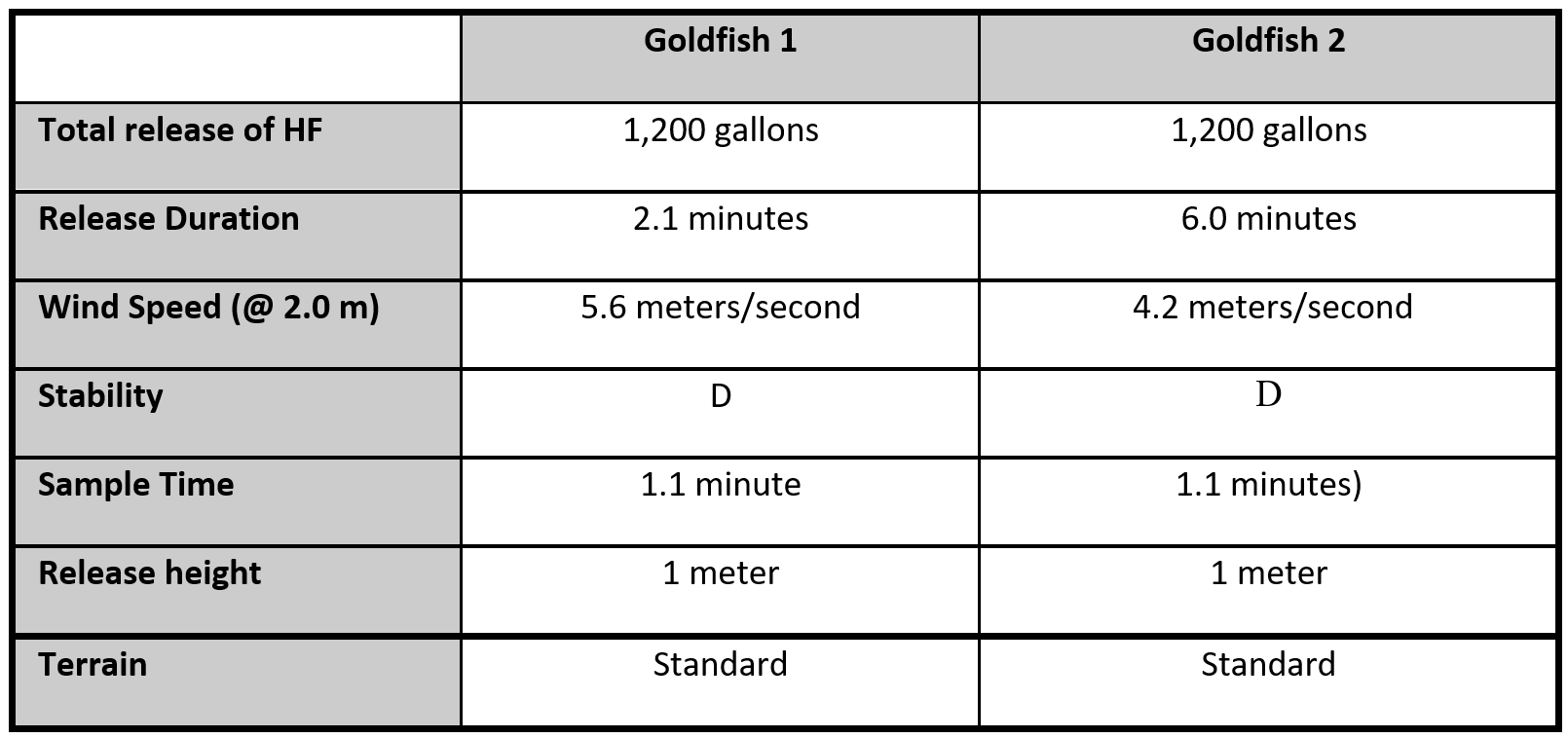 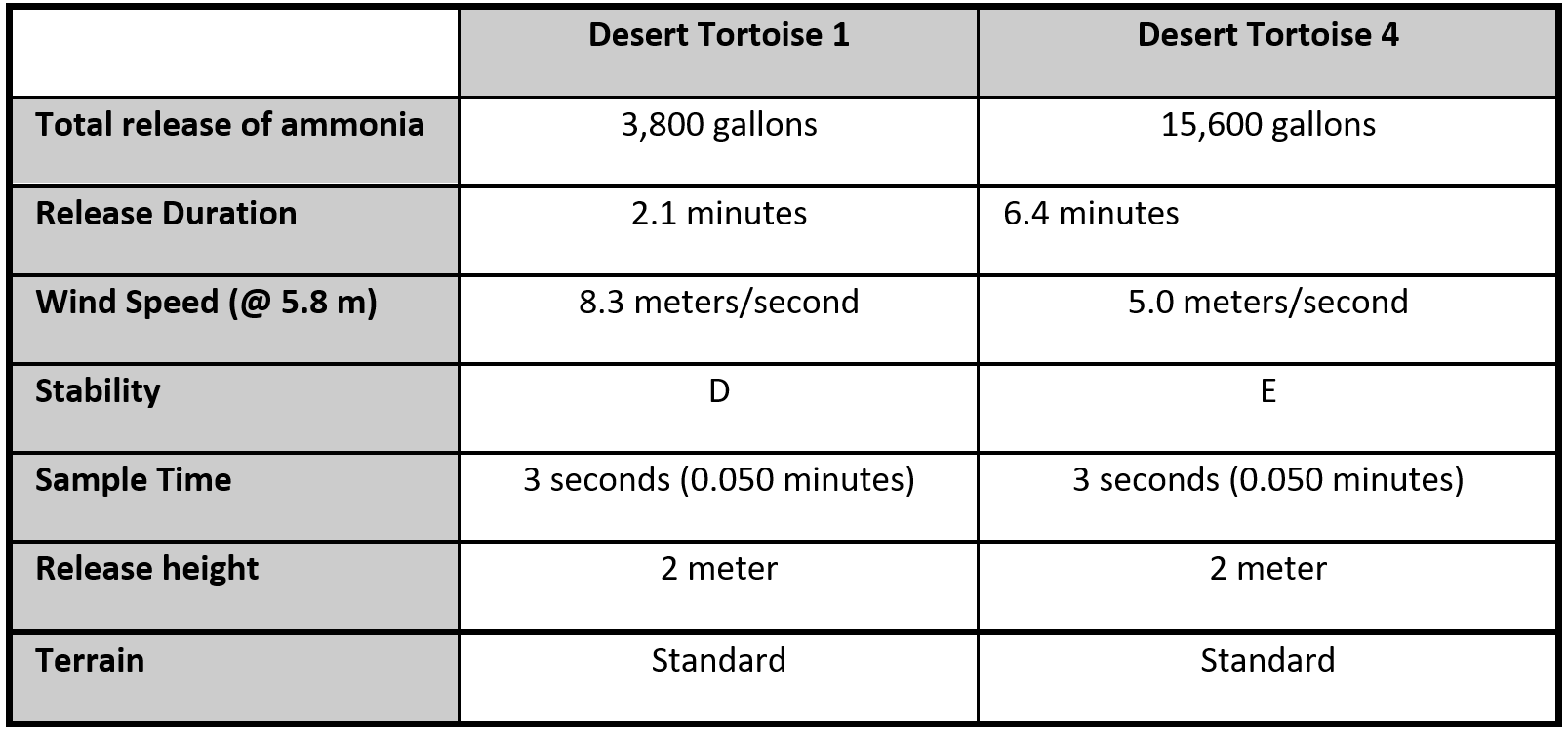 Measurements of release parameters and downwind concentrations and  plume dimensions
Validation based on difference between EPIcode and measured values
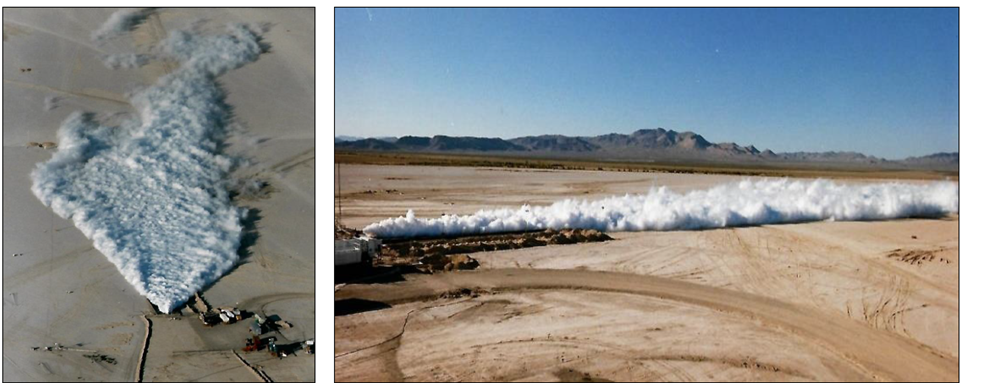 Real World CasesComparisons with other Dense Gas Models
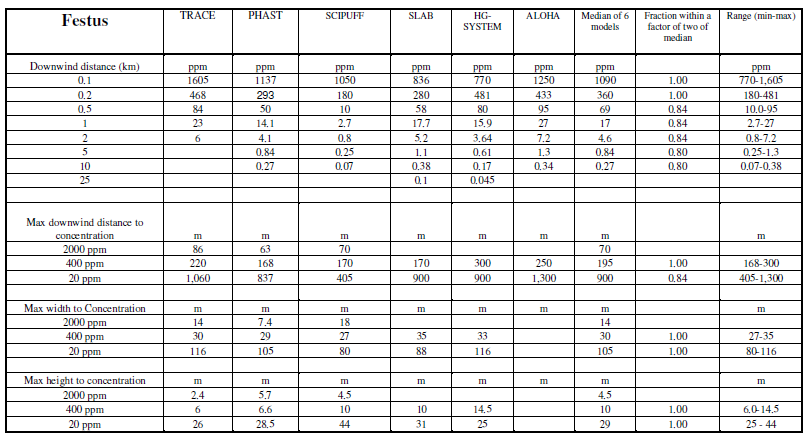 2008 Publication (Hanna et al, 2008) Compares Six Widely Used Dense Gas Models for Actual Chlorine Accidents
Real World CasesComparisons with other Dense Gas Models
Festus, Missouri - August 2002
Macdona, Texas - June 2004
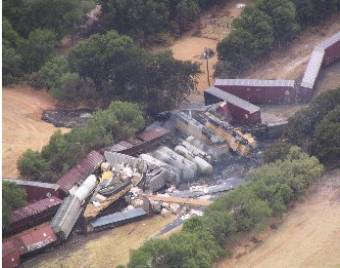 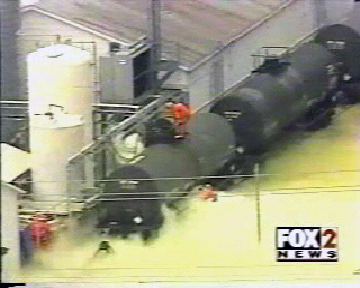 Known parameters – release quantities and atmospheric conditions 
Hanna et. al 2008 provides results from six models to estimate downwind results
Validation based on difference between EPIcode and median values of the other dispersion models
Chlorine – 4000 gal
Chlorine – 9700 gal
[Speaker Notes: Festus Image source - https://www.csb.gov/dpc-enterprises-festus-chlorine-release/     …/assets/1/17/DPC.jpg
Macdona https://www.aristatek.com/newsletter/0708August/TechSpeak.aspx   …../newsletter/0708August/TechSpeak_files/image002.jpg]
Desert Tortoise ComparisonsCenterline Concentrations
Modeled Centerline Concentrations at Specific Downwind Locations
[Speaker Notes: EPI higher but not as high as DEGADIS.  Over at 100 m, under at 800 m]
Desert Tortoise ComparisonsCenterline Concentrations
Modeled Centerline Concentrations at Specific Downwind Locations
EPIcode within a  factor of 2 -3 of both the measured concentration
Centerline concentration defined as maximum centerline
[Speaker Notes: EPI higher but not as high as DEGADIS.  Over at 100 m, under at 800 m]
Desert Tortoise ComparisonsPlume Width Estimates
Modeled maximum plume width at select concentration values
1 - Plume width at 50% centerline concentration
EPIcode within a  factor of 2 -3 of the measured width
[Speaker Notes: Too high close,]
Field Experiment ComparisonsOverview of Data Sets – Festus, Missouri (chlorine)
Modeled Centerline Concentrations at Specific Downwind Locations
EPIcode well within a factor of 2 of the median closer to source (100 to 200 m)
Factor of 2 up to ≈ 2 km, increasing beyond 2 km up to a factor of 4
Field Experiment ComparisonsOverview of Data Sets – Festus, Missouri (chlorine)
Modeled maximum plume width at select concentration values
EPIcode within a Factor of 2 of the median of the 6 models for both plume width and height
Continuing Documentation Efforts
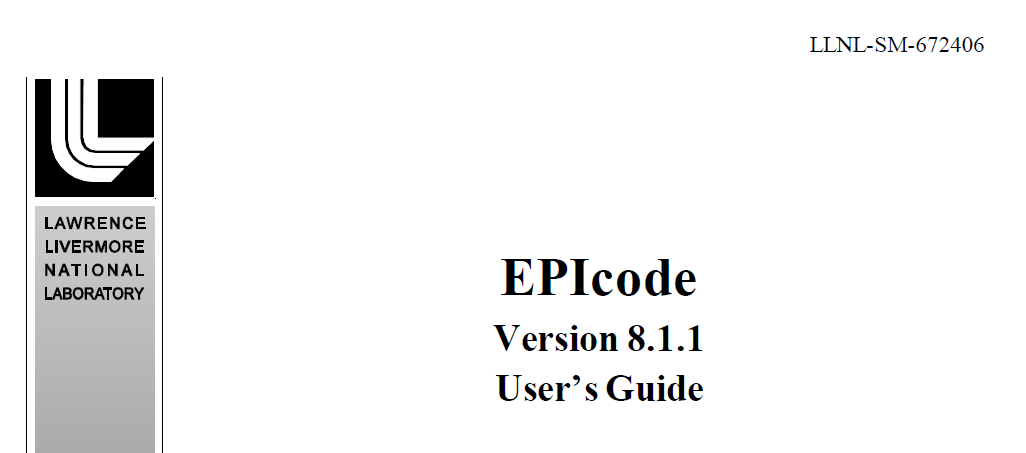 Updating user’s manual prior to eventual release

Create SQA V&V test case(s)
Final Project Report on OSTI.GOV
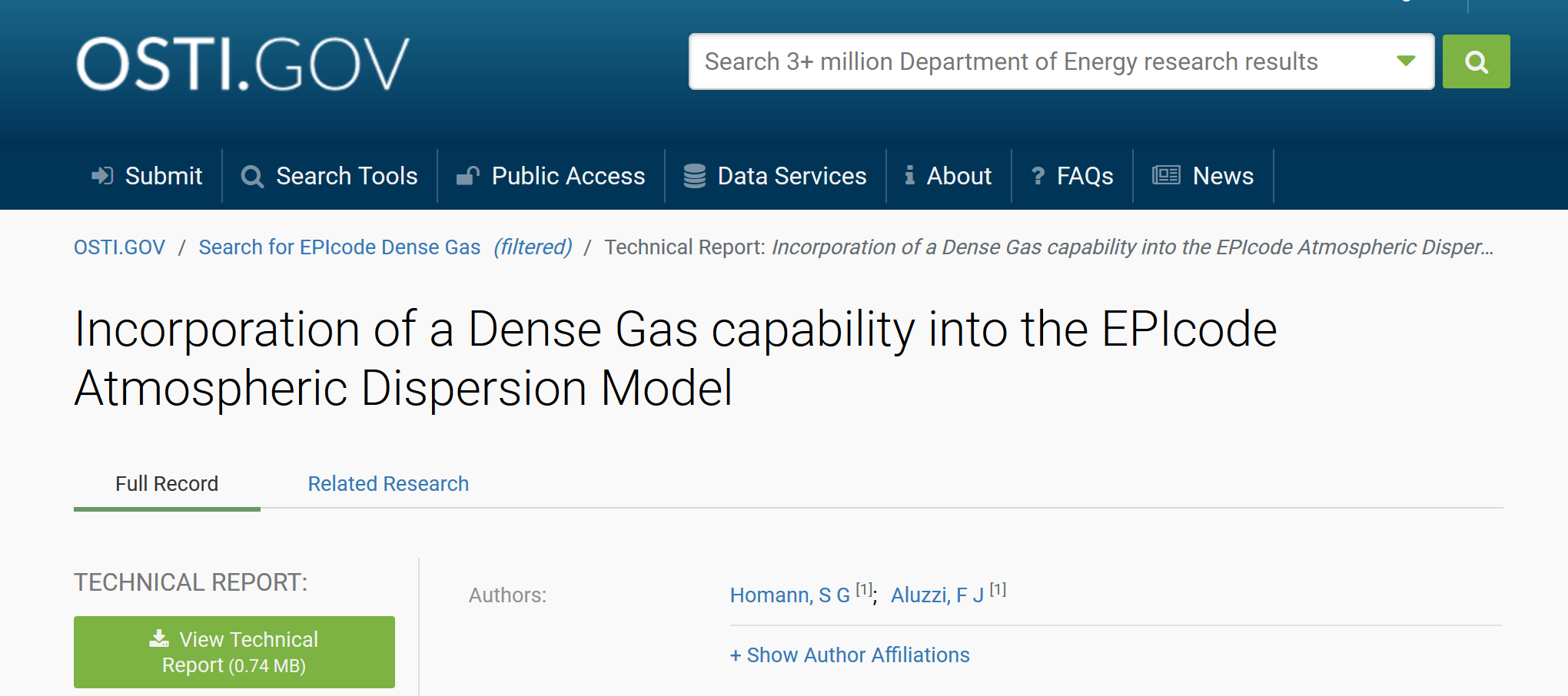 https://www.osti.gov/biblio/1763931-incorporation-dense-gas-capability-epicode-atmospheric-dispersion-model
Special Thanks
Patrick Frias, Project Sponsor, AU-31, NSR&D Program


Mark Mitchell, LLNL, Safety Analysis Group